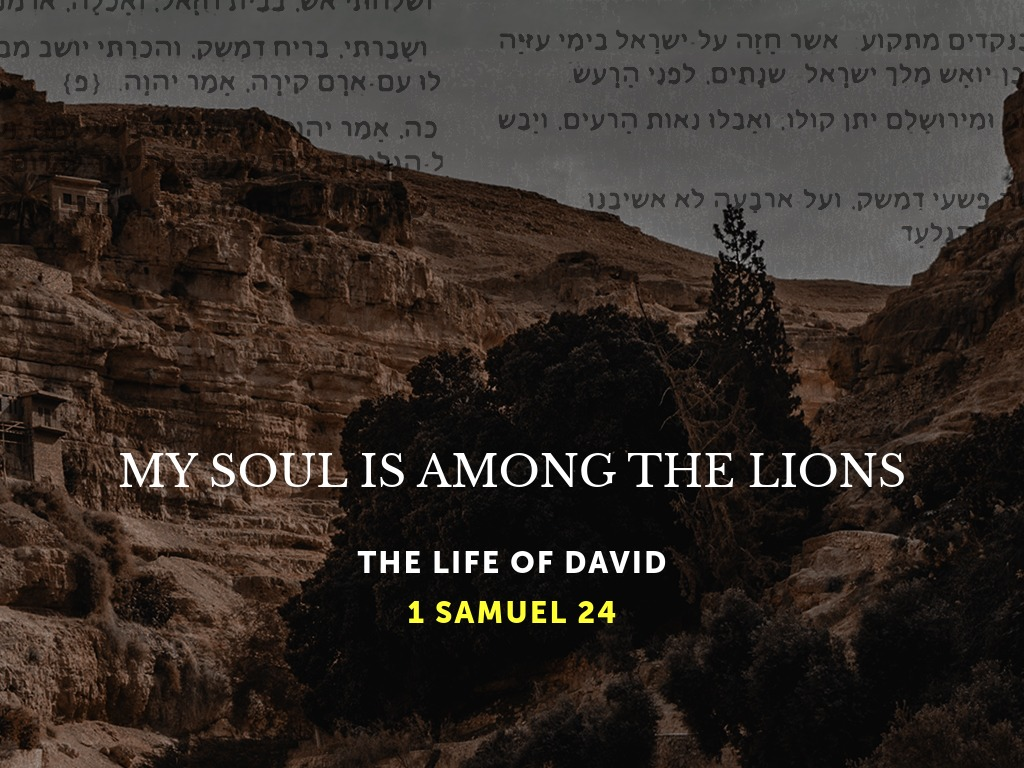 My Soul is Among The Lions:1 Samuel 24
The Cave of Adullam:
David is fleeing from Saul.                                     1 Sam. 21:10
Comes to hide in the cave of Adullam.              1 Sam. 22:1-2; 23:1-5, 8-14
David pens many Psalms from this period of his life.                                                                Ps. 142; 54:1-3 (cf. 1 Sam. 23:19-23); Ps. 57
My Soul is Among The Lions:1 Samuel 24
You Will Surely Be King:
Saul delivered into the hand of David.             1 Sam. 24:1-7
May Yahweh judge. 1 Sam. 24:8-15
You will surely be king over Israel.                          1 Sam. 24:16-21
David returns to the fortress.                               1 Sam. 24:22